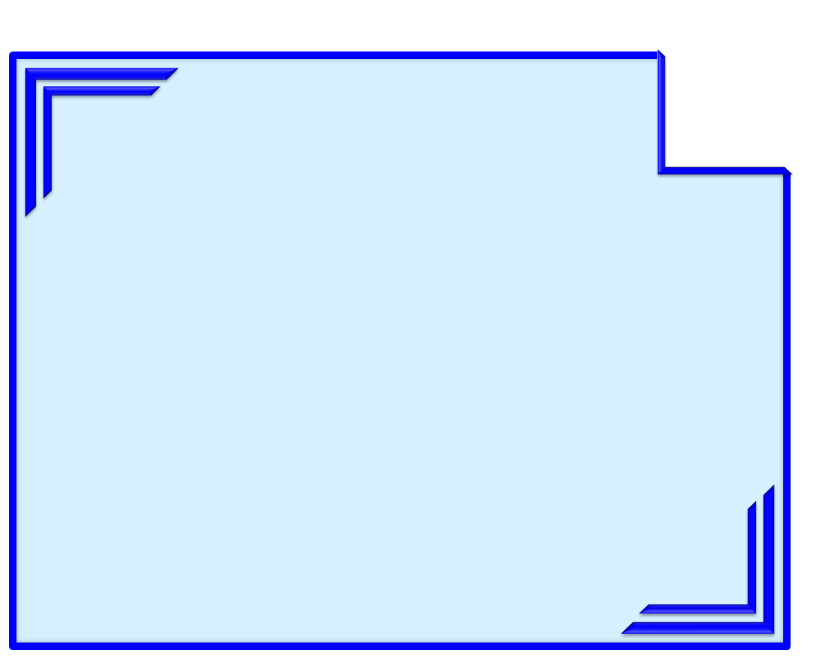 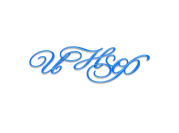 07.02.2015
© Ишутченко Н.Ф., ЛГ МБОУ «СОШ № 5», г. Лангепас, 2015 год
Нуль функции
словарик
Понимаем
у
у
0
0
х
х

Постройте график функции.
у
0
1
х
!
Алгоритм
Через полученные 3 точки провести параболу (если трех точек недостаточно – вычислить значение функции в «удобной» точке, отметить на координатной плоскости  точку с найденными координатами и ей симметричную относительно оси параболы
Понимаем
Назовите функции, графики которых удобно строить новым способом.

Постройте график функции.
удобная точка
у
х
0
1